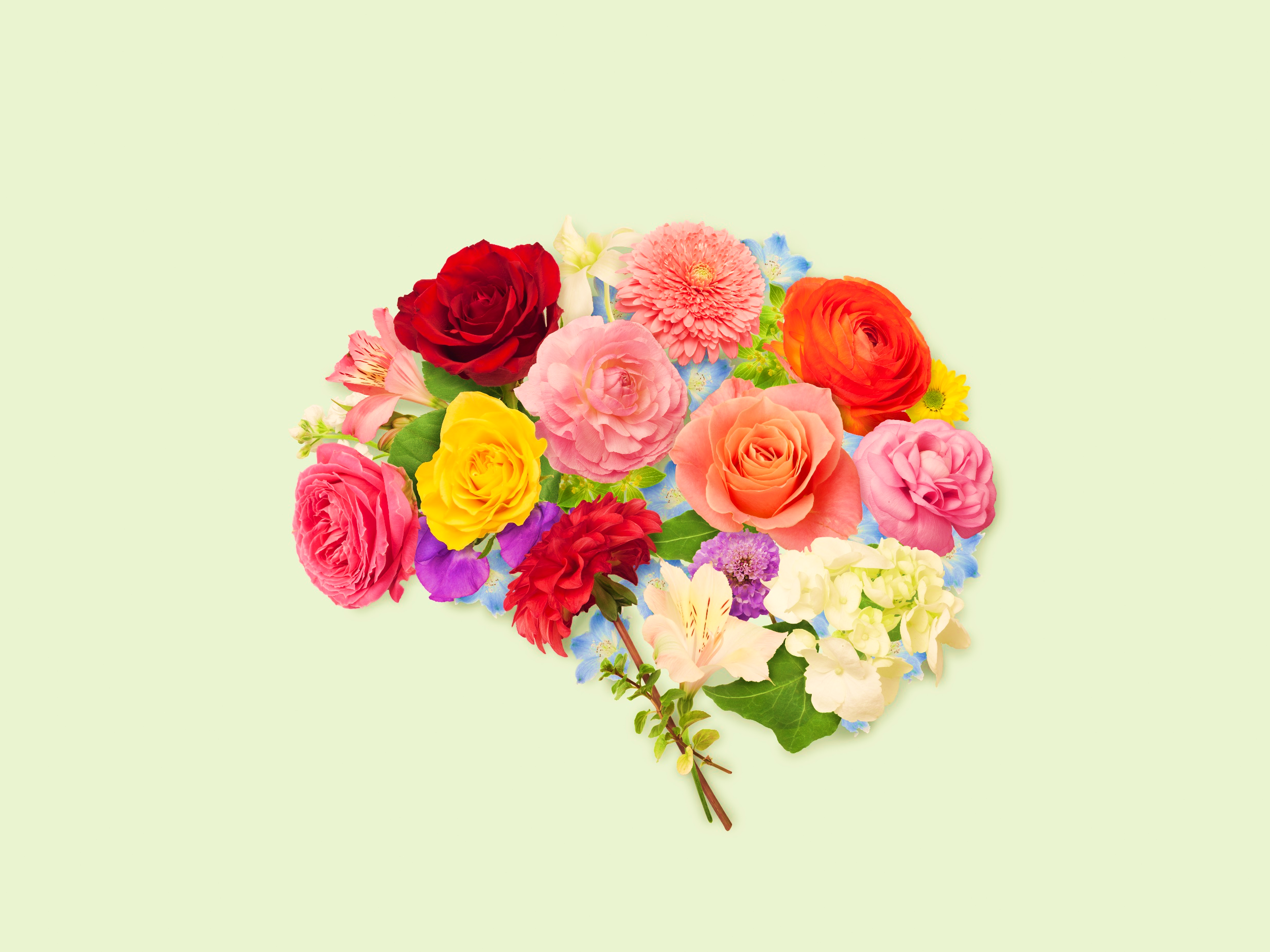 Most of us will experience a mental health concern in our lifetime.

Mental health conditions are:
Common.
High-impact.
Treatable.
And help is available.

Learn more about Mental Health, how to identify a problem, and how to access care at TotalHealth.cat.com.
CELEBRATE MAY
MENTAL
HEALTH
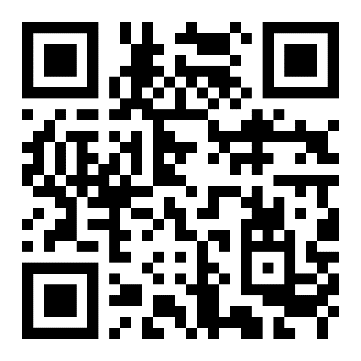 AWARENESS MONTH
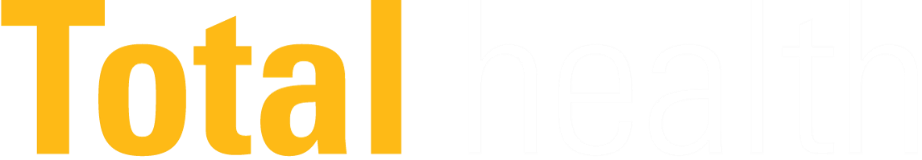